Processor 1
Prabhas Chongstitvatana
1
Instruction fetch and execute
2
3
4
5
6
7
8
Addressing modes
Note: see text page 115 for detailed explanation of addressing in branch instruction
9
10
11
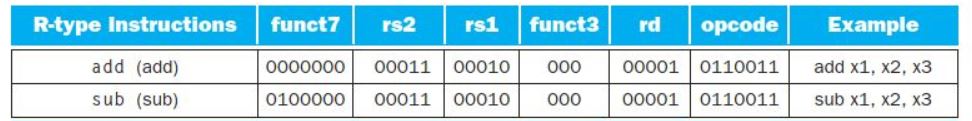 12
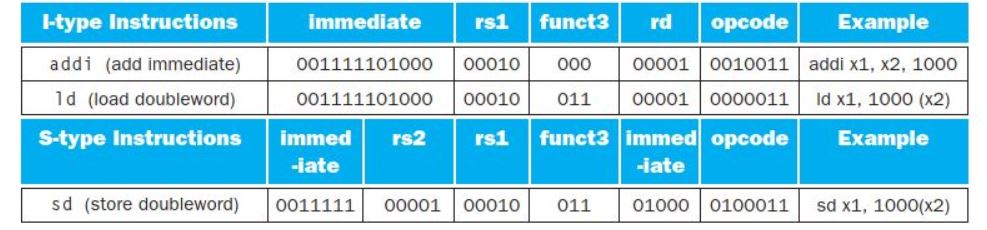 13
14
15
16
17